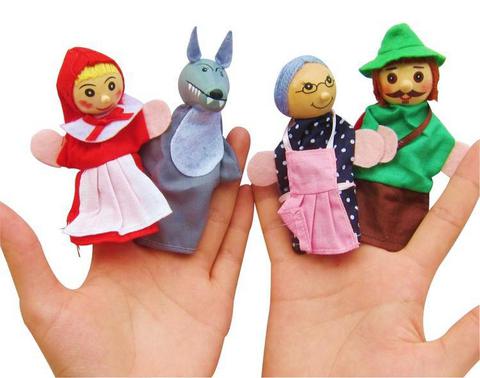 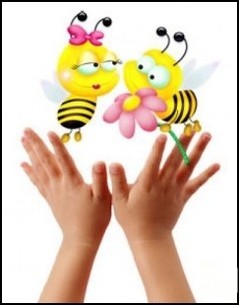 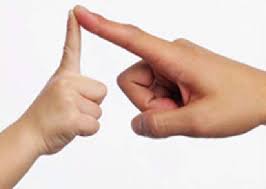 Пальчиковые игры
Составила учитель – дефектолог ГБДОУ №64  
Франчак Татьяна Сергеевна
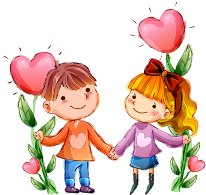 «Дружба»
Дружат в нашей группе девочки и мальчики
(пальцы рук соединяются в замок)
Мы с тобой подружим маленькие пальчики
(ритмичное касание одноимённых пальцев обеих рук)
Раз, два, три, четыре, пять (поочерёдное касание одноимённых пальцев, начиная с мизинцев)
Начинай считать опять.
Раз, два, три, четыре, пять.
Мы закончили считать (руки вниз, встряхнуть кистями)
В гости
В гости к пальчику большому
(выставляются вверх большие пальцы обеих рук)
Приходили прямо к дому ( указательный и средний – поочерёдно называемые пальцы соединяются с большими на обеих руках одновременно)
Сам мизинчик – малышок (пальцы сжаты в кулак, вверх выставляются только мизинцы)
Постучался на порог (кулачки стучат друг о друга)
Вместе пальчики – друзья (ритмичное сжимание пальцев в кулаки).
Друг без друга им нельзя.
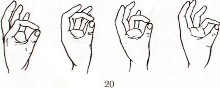 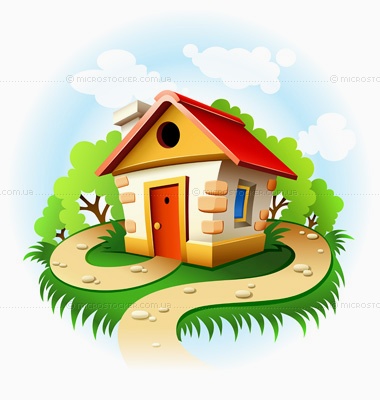 Домик
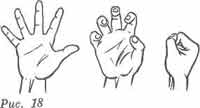 Раз, два, три, четыре, пять
(разжимание пальцев из кулака по одному, начиная с большого), 
Вышли пальчики гулять
(ритмичное разжимание всех пальцев одновременно).
Раз, два, три, четыре, пять
(сжимание по очереди широко расставленных пальцев в кулак, начиная с мизинца)
В домик спрятались опять
(ритмичное сжимание всех пальцев одновременно)
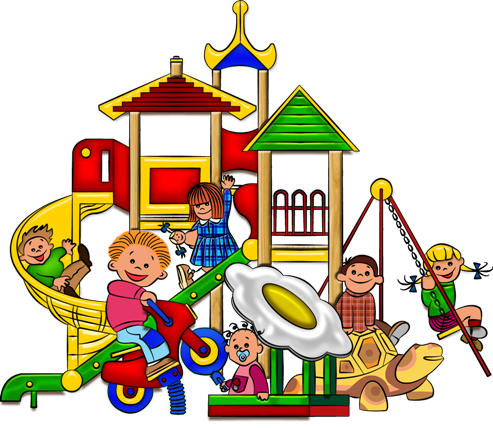 прогулка
Пошли пальчики гулять (пальцы сжаты в кулаки, большие пальцы опущены вниз и как бы прыжками двигаются по столу),
А вторые – догонять (ритмичные движения по столу указательных пальцев).
Третьи пальчики – бегом (движение средних пальцев в быстром темпе)
А четвёртые – пешком (медленное движение безымянных пальцев по столу)
Пятый пальчик поскакал (ритмичное касание поверхности стола мизинцами)
И в конце пути упал (хлопок кулаками по поверхности стола)
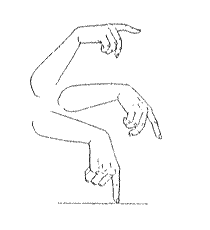 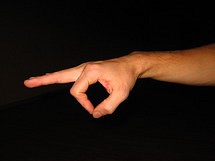 человечки
Побежали вдоль реки (движение указательных и средних пальцев по поверхности стола от себя к краю)
Дети наперегонки.
(повторить несколько раз)
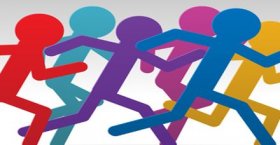 Засолка капусты
Мы капусту рубим (резкие движения прямыми кистями рук вниз и вверх)

Мы морковку трём (пальцы рук сжаты, движение кулаков к себе и от себя),

Мы капусту солим (движение пальцев, имитирующее посыпание солью из щепотки)

Мы капусту жмём (интенсивное сжимание пальцев рук в кулаки).
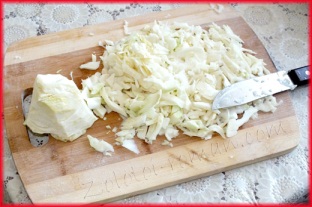 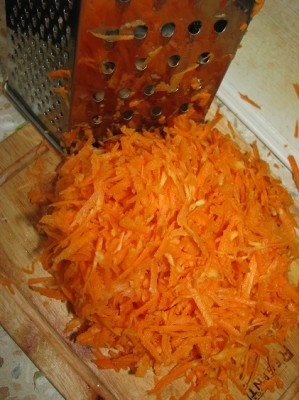 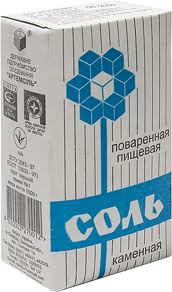 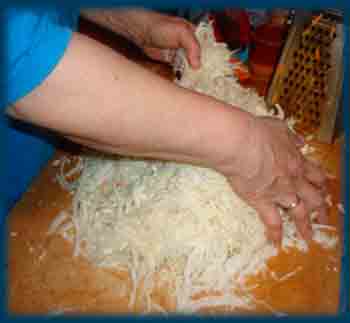 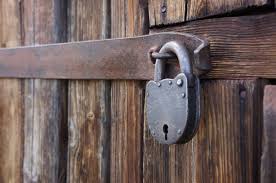 Замок
На двери висит замок 
(ритмичные быстрые соединения пальцев в замок)
Кто открыть его бы смог
Потянули (пальцы сцеплены в замок, руки потянуть в одну, потом в другую сторону),
Покрутили (движение кистями рук со сцепленными пальцами от себя и к себе),
Постучали (пальцы сцеплены, основаниями ладоней постучать друг о друга)
И – открыли (пальцы расцепить, ладони в стороны)
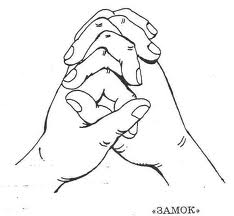 Дом и ворота
На поляне дом стоит («дом»)



Ну а к дому путь закрыт («ворота»)



Мы ворота открываем (ладони разворачиваются параллельно друг другу),
В этот домик приглашаем («дом»)
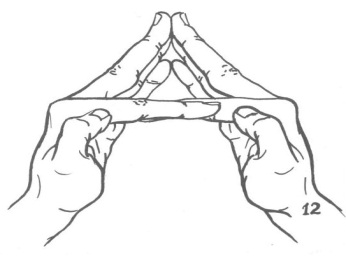 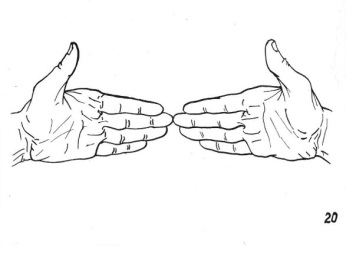 Зайцы
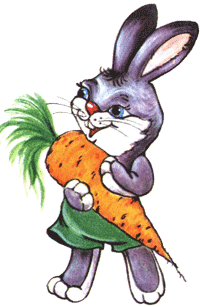 Скачет зайка косой («зайчик» правой рукой)



Под высокой сосной («дерево» правой рукой)




Под другою сосной («дерево» левой рукой)
Скачет зайка второй («зайчик» левой рукой)
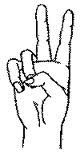 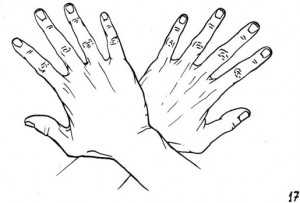